ENRIITC Work Package 5
Presentation by EATRIS, Nigel Wagstaff
	       Kick-Off and First General Assembly Meeting 
		        Tuesday 21 January 2020
		Stazione Zoologica di Napoli (SZN)
			      Naples, Italy
ENRIITC Work Package 5			     Objectives
Communicate effectively to the wider community of stakeholders
Share best practices for effective industrial engagement among the European ILO/ICO community
Serve the broad community of public and private entities

Specific objectives:
Communicate and disseminate project results taking account of the specific needs of target groups
Encourage bottom-up and top-down engagement among stakeholders
Ensure high visibility by amalgamating the social media channels of all partners and teaming up with existing initiatives and projects.
ENRIITC Work Package 5		        Task 5.1: Communication
EATRIS, ESS, WPT, IUC Syd, CDTI, NWO, SZN, EMSO, ESRF, CLARIN, DTI

Create the ENRIITC website and social media tools (Twitter, LinkedIn, YouTube)
Equip the website and social media tools and encourage their use to support the stakeholders in sharing experience and best practice and to be a repository for useful resources
Create high visibility by copying and dovetailing with other innovation activities and existing large-scale projects
Write the Communication Plan to cover all of the above and provide the road map forward
ENRIITC Work Package 5		       Task 5.1: Communication
WORK PLAN
Set up social media. IN PROGRESS
Confer and exchange technical details for the web site. IN PROGRESS, CONSTRUCTION OF THE WEB SITE PLANNED FOR FEBRUARY
Draft operating procedures and guidelines for web site and social media use. AIMING FOR M3
Start to populate the various media starting with already existing material and encouraging the stakeholder communities to make contributions. ONGOING 
Consolidate into the Communications Plan. M4
ENRIITC Work Package 5				     Task 5.2: Dissemination
EATRIS, WPT, SZN, CDTI, IUC Syd, NWO, ESS, EMSO, ESRF, CLARIN, DTI

Disseminate project outputs including guidelines, resources,policies, training/webinar material, case studies to ensure they are both well advertised and easily accessible to all communities
Integrate with outputs from other work packages and activities
Present results at international fora such as ESOF 2022, ESFRI, EFPIA, ICRI2020, ERIC Forum and other networks and associations
ENRIITC Work Package 5		         Task 5.2: Dissemination
WORK PLAN
Advertise through various vehicles the opportunities arising from web site and social media 
Reach out to promote forthcoming events and advertise upcoming webinars and workshops
Link to other sites/communities
Monitor use of the web site and social media, including downloadables, templates etc. 
Presentation/road show to promote
Start to plan for dissemination through international fora
Work Package 5 Milestones and Deliverables
EATRIS Staff Involved in ENRIITC Work Package 5
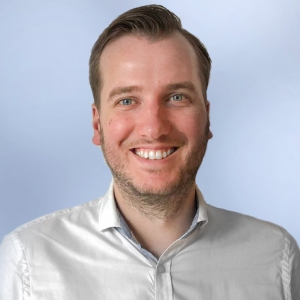 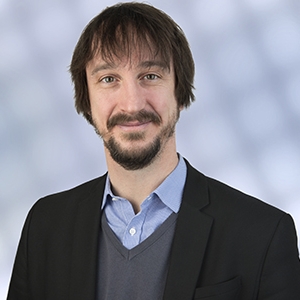 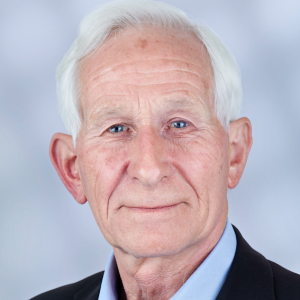 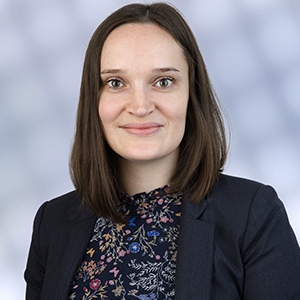 Anne-Charlotte Fauvel
     Policy/Advocacy
Anton Ussi
Work Package Leader
Chris Tieken
Business Development
Nigel Wagstaff
       Innovation Support
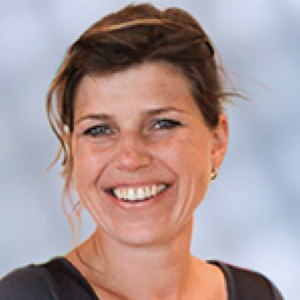 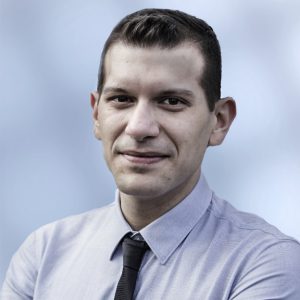 Rosan Vegter
                   Education
Spyros Goudelis
Communication
EATRIS INVOLVEMENT IN WORK PACKAGES
Thank you!